Certificate,
Accounting Technology
Associate Degree,
Accounting
Bachelor’s Degree,
Finance
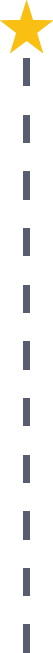 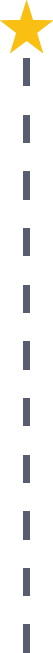 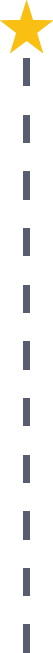 Start Pre-Finance
As early as grade 7
(based on readiness)
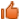 Bookkeeper
Median Salary: $34,550
Job Growth (10 yr): 7.6%
Annual Openings: 1,294
Average Tuition (1 yr): $0 –$3,900/yr
Accountant
Median Salary: $59,610
Job Growth (10 yr): 10.7%
Annual Openings: 1,319
Average Tuition (2 yrs): $3,900/yr
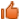 Financial Examiner
Median Salary: $67,390
Job Growth (10 yr): 23.2%
Annual Openings: 42
Average Tuition (4 yrs): $9,600/yr
Workplace Visits
Job Shadow
Internship
Work
Supervised Experience
---
Work
Supervised Experience
Internship
---
Work
Internship
---
Work
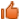 Data reflects 2014 Ohio labor statistics and public institutions of higher education for 2013-2014. For specific tuition costs, visit ohiohighered.org.
Ohio In-demand Occupations
Visit education.ohio.gov/CareerConnections for reference information. 
Course titles and sequences will vary between schools.
1/2016